Использование географических материалов в классном руководствеНа примере мероприятия к Дню народного единства
Силиванова Анастасия Александровна, 
учитель географии ГБОУ СОШ №1 с. Борское
Класс: 5вТема: День Народного единстваНазвание: «Мы – россияне!»Дата проведения: 08.10.23Ориентировочное время: 40-45 минПедагогическая цель: нравственно-патриотическое воспитание детей через игровую программу
Рефлексивная анкета
Вступительная речь
Кл. руководитель: Около 200 народов живет в нашей стране. Примерно 100 из них (95 % жителей), являются коренными, т. е. живут здесь постоянно (русские, татары, башкиры и др.). Примерно 20 народов – это представители соседних государств (украинцы, казахи, белорусы, армяне, поляки, китайцы, корейцы и т. д.). Все мы с гордостью говорим: «Наша Родина – Россия», «Я-россиянин!». Давайте сегодня узнаем, как много нам известно о народах нашей Родины.В ходе игры мы выполним несколько заданий и получим баллы и узнаем свой уровень знаний народов России. Не расстраивайтесь, если баллов будет не так много, как вы бы хотели. В игре нет победителей и проигравших, все мы сегодня в одной большой команде.
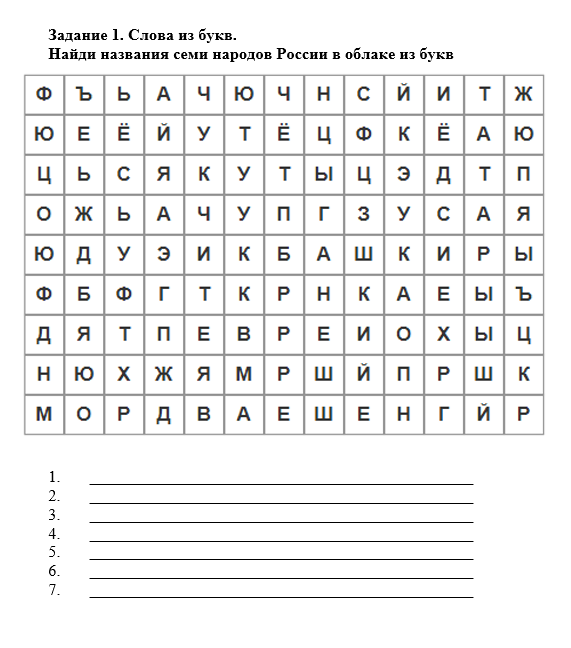 Задание 1
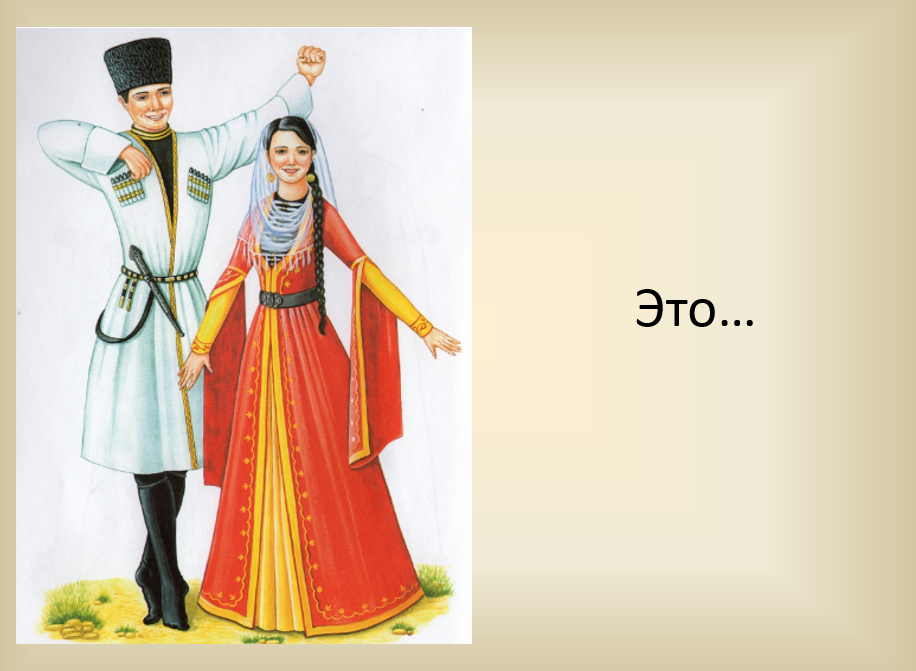 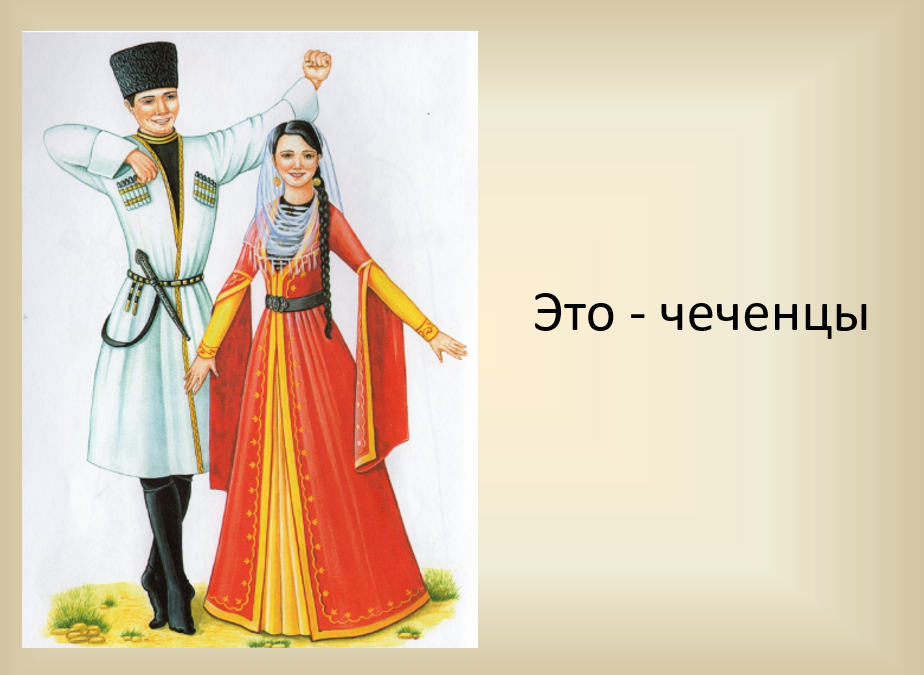 Задание 2
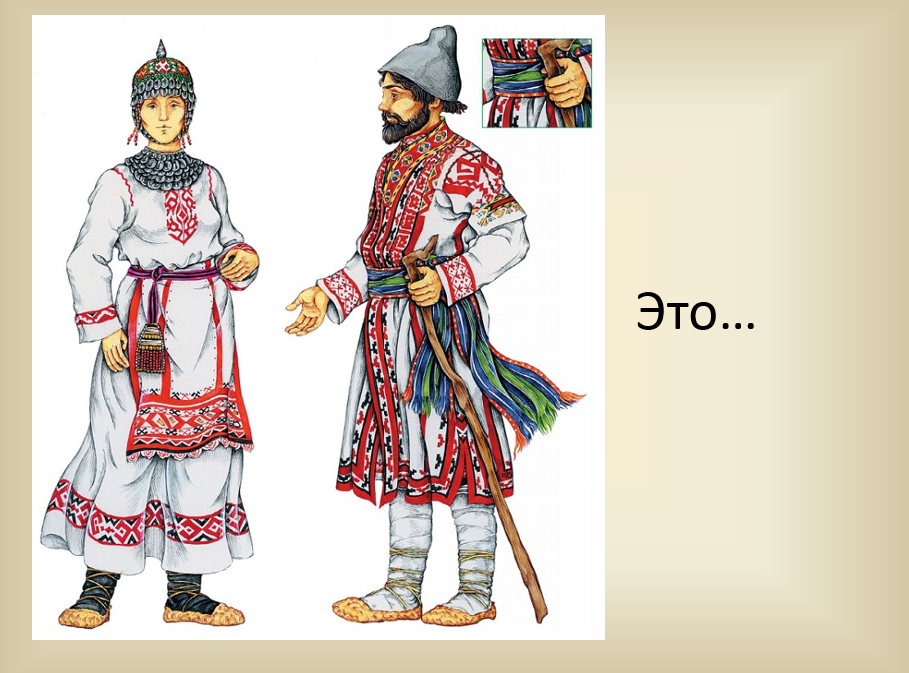 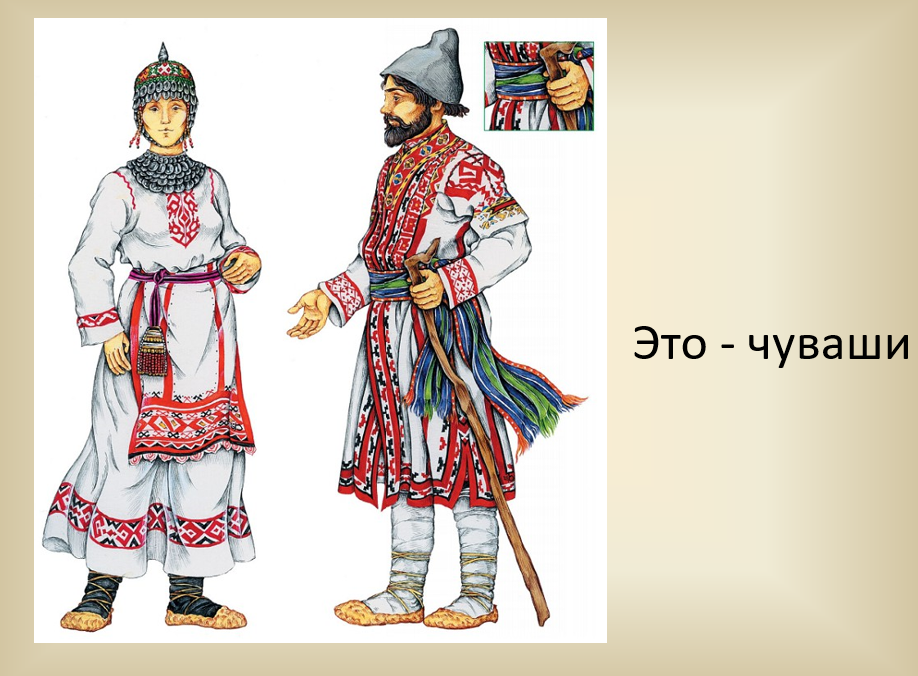 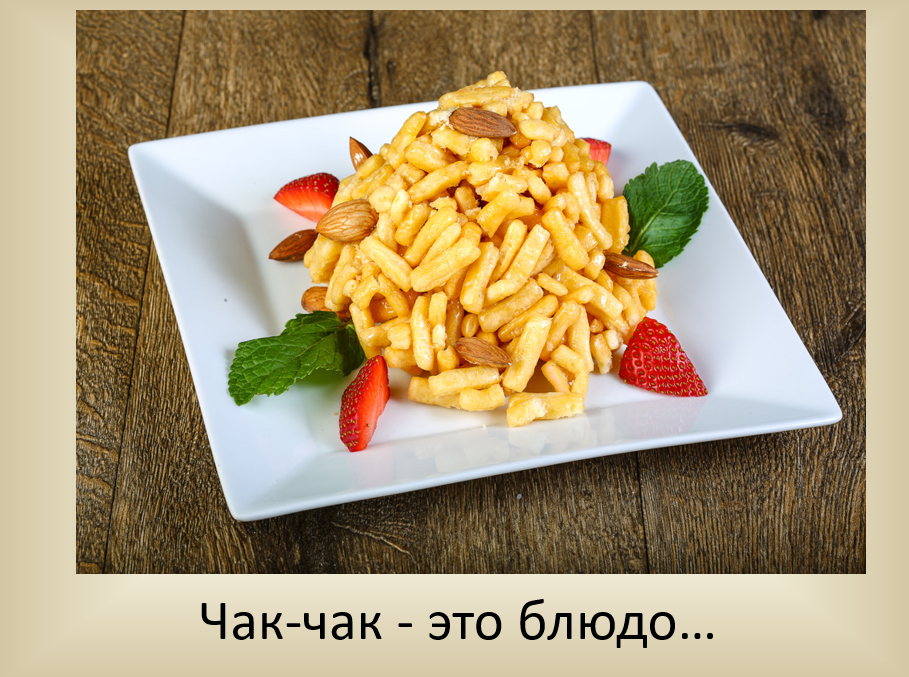 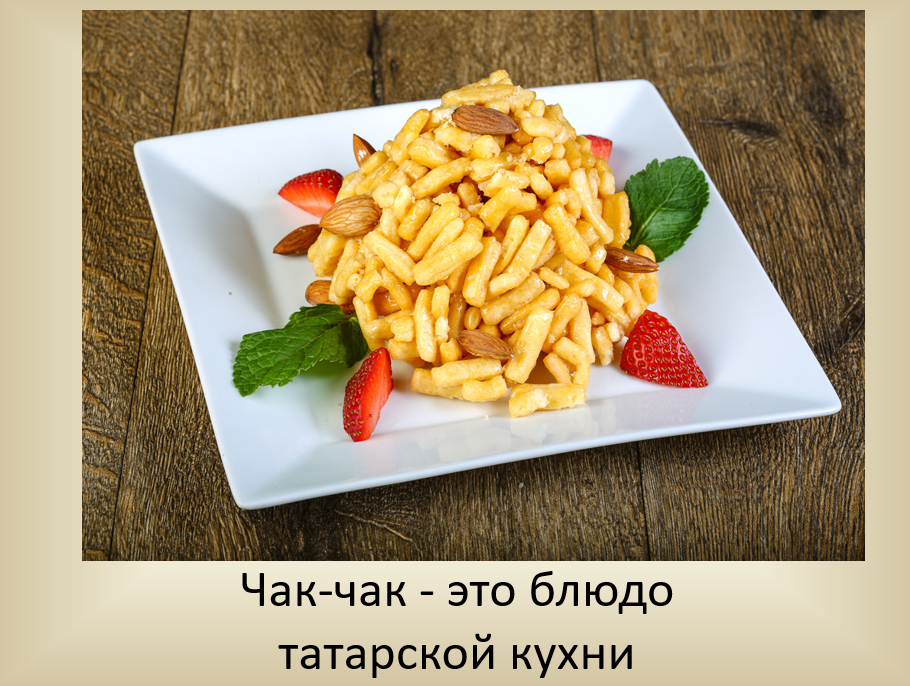 Задание 2
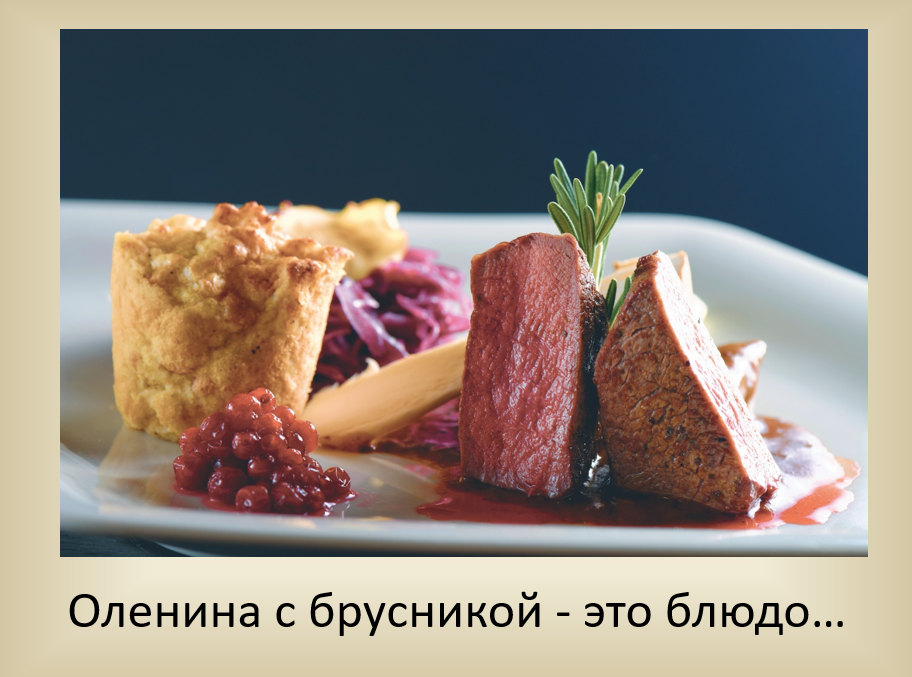 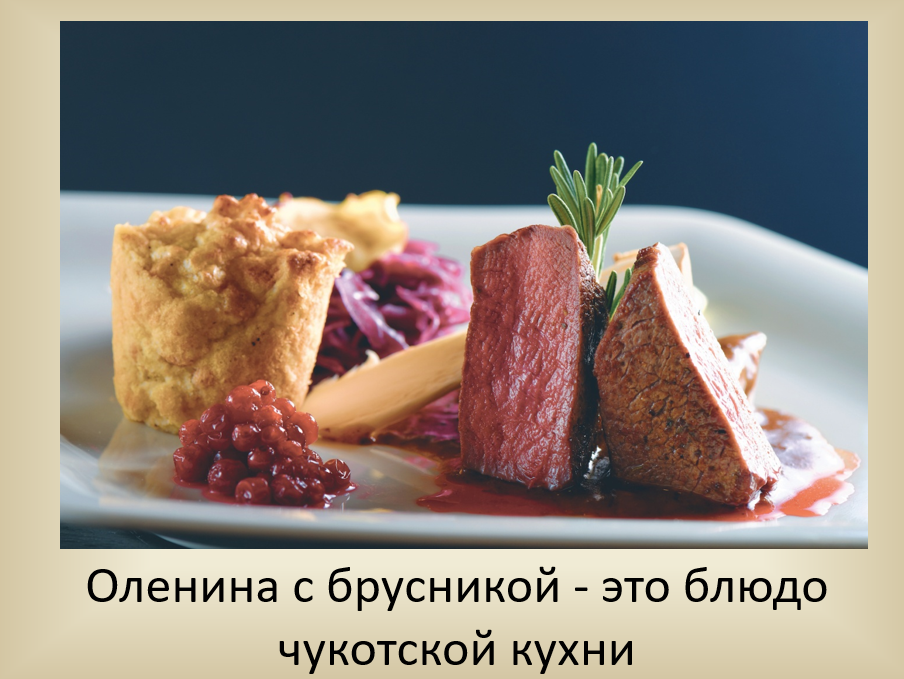 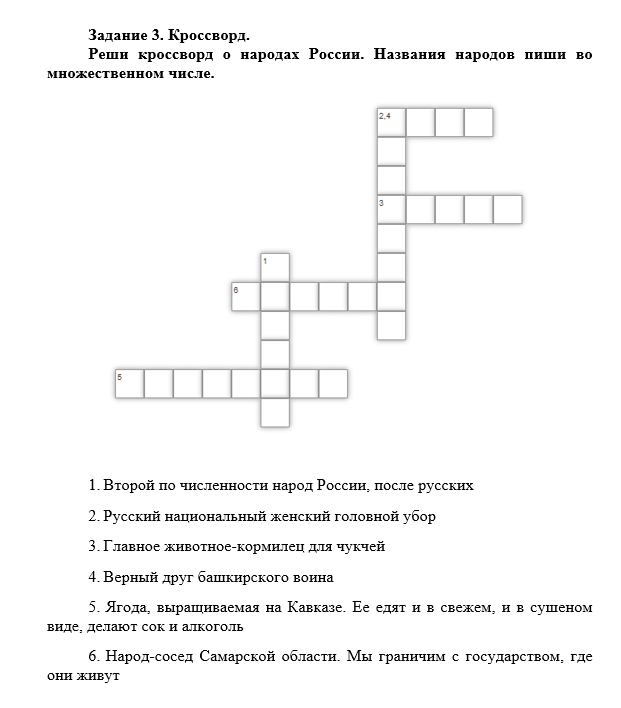 Задание 3
Задание 4
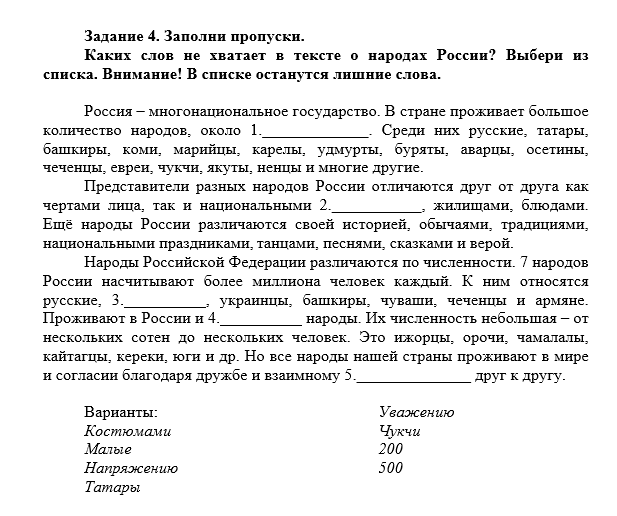 Задание 5
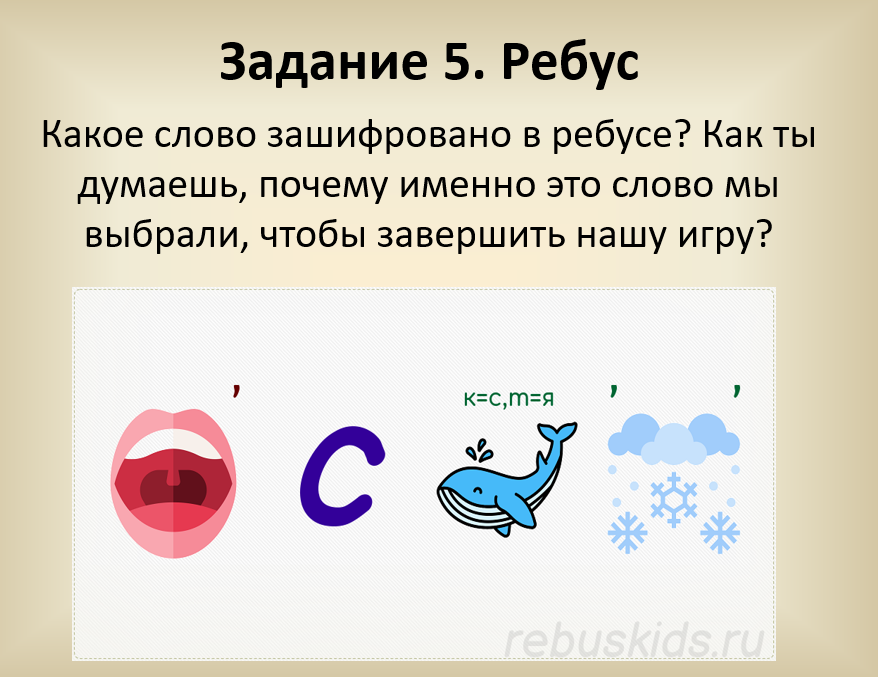 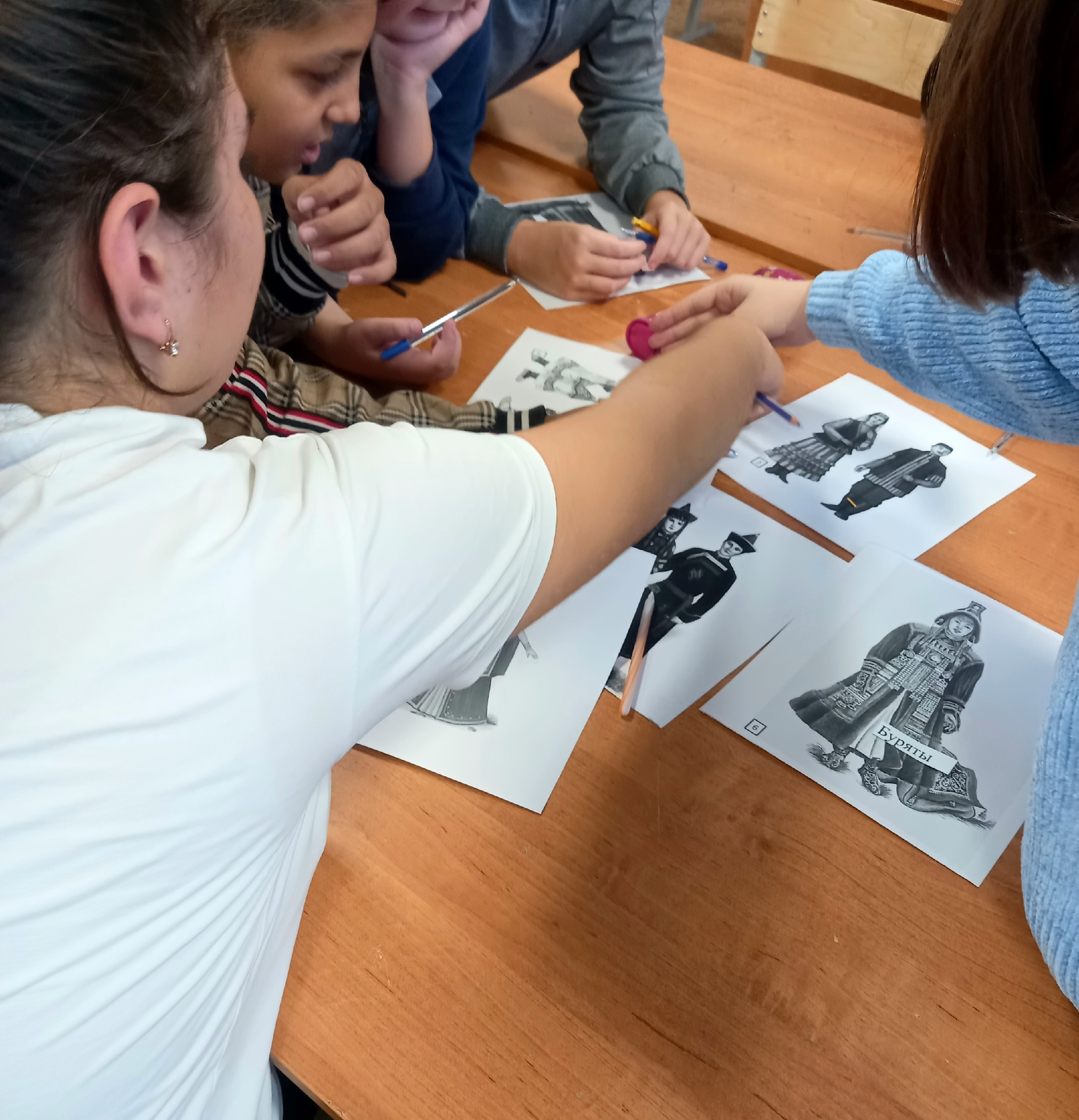 Учащиеся 5 в
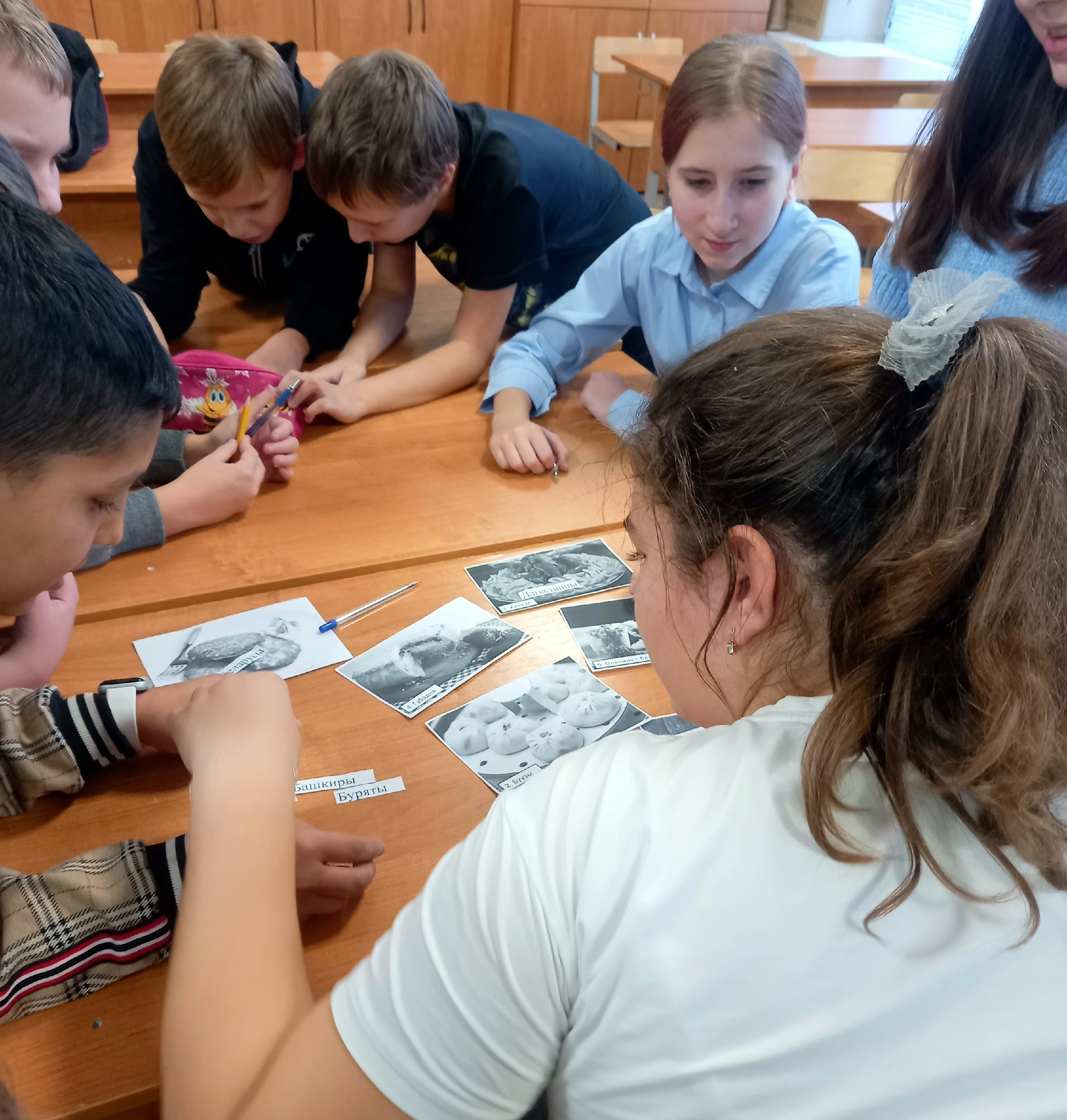 Выполнение задания 2
Спасибо за внимание!